How to Craft a Killer Message 
People Remember
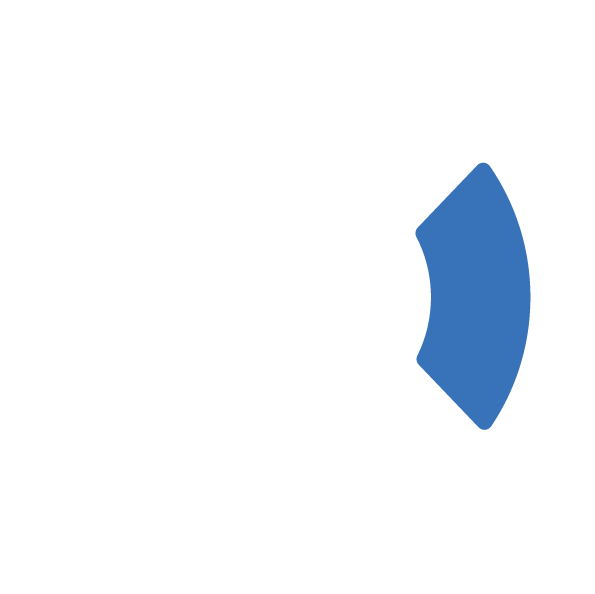 MONTHLY TEAM TRAINING
Start ahead of time and come up with a general topic.
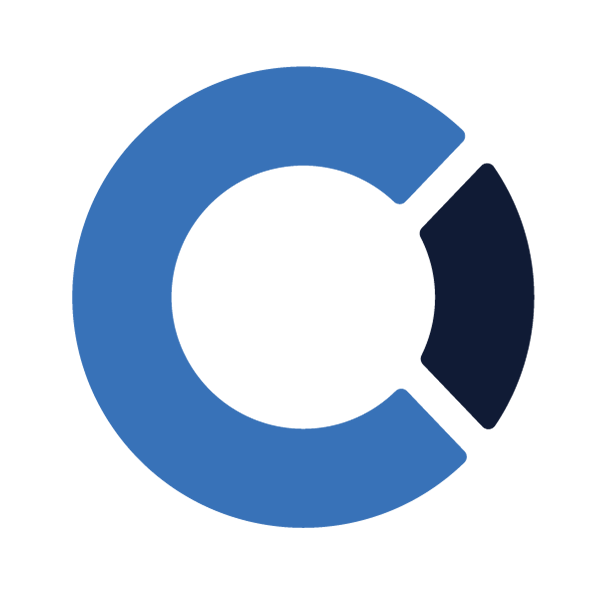 MONTHLY TEAM TRAINING
Expand your research and thinking.
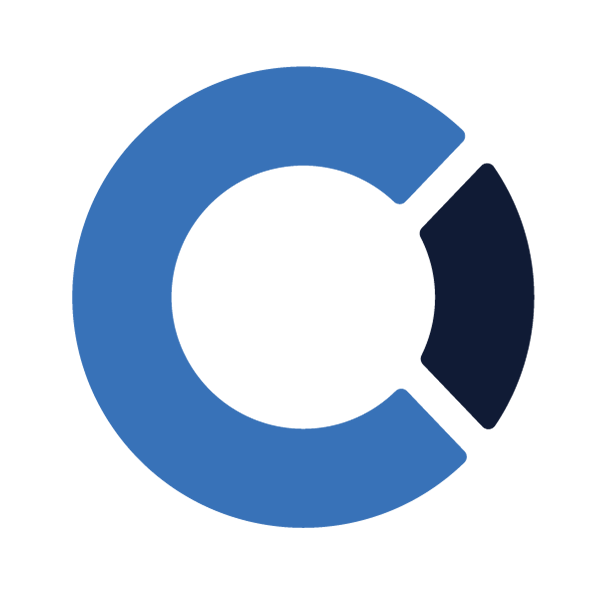 MONTHLY TEAM TRAINING
Let it simmer.
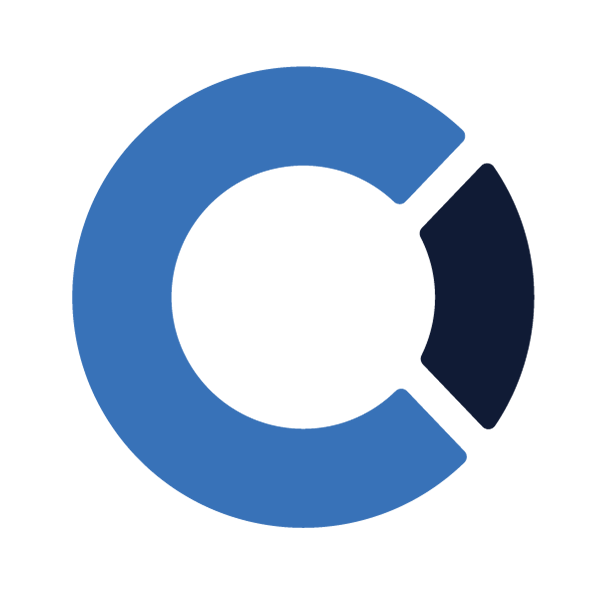 MONTHLY TEAM TRAINING
Make your first attempt.
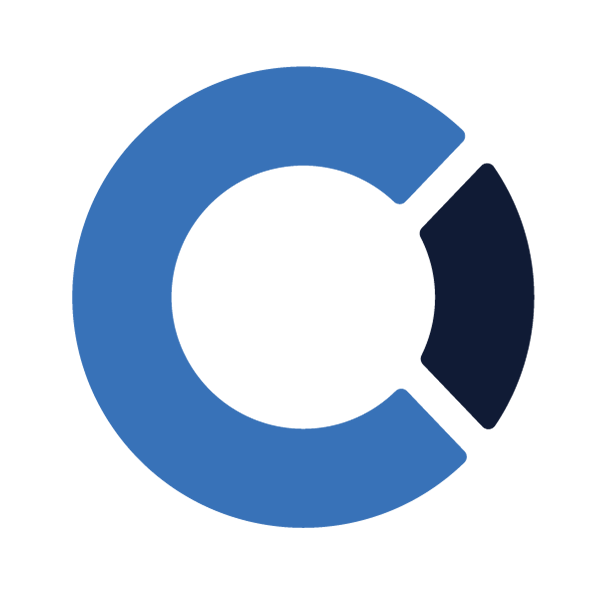 MONTHLY TEAM TRAINING
CREAM it.Contract, Rhyme, Echo, Alliteration, Metaphor
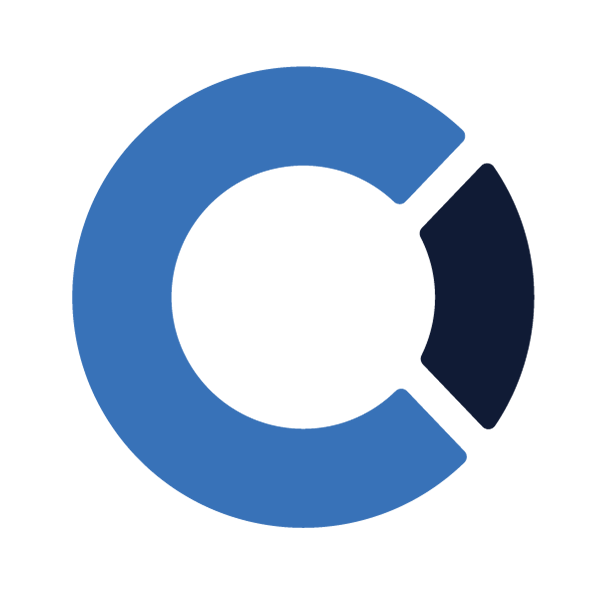 MONTHLY TEAM TRAINING